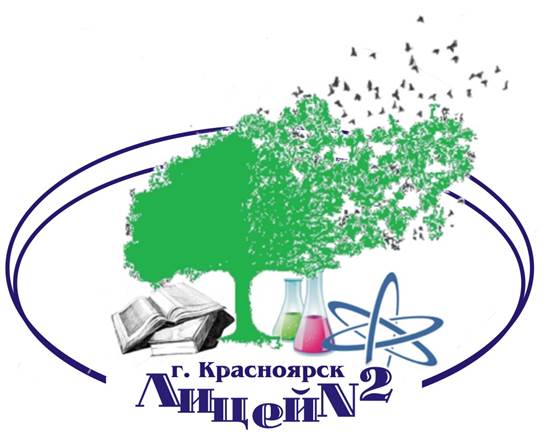 Специализированные математические   классы с полипредметными группами
МБОУ Лицей № 2
Г. Красноярск
Перспективы работы в рамках проекта
Организация профессиональных проб
Организация сотрудничества с предприятиями
Организация курсовой подготовки учащихся с целью получения   дополнительных  специальностей (например, лаборант химического анализа)
Математика - химия
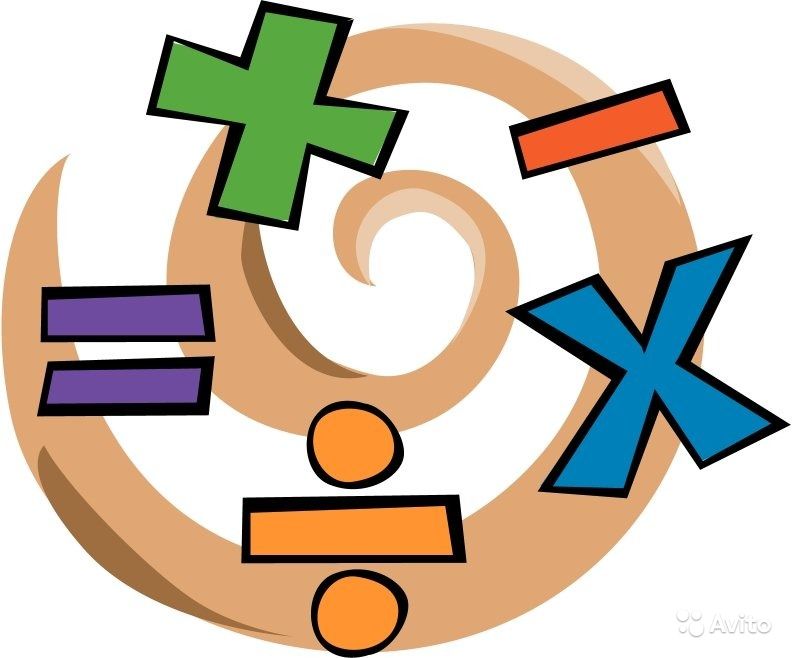 Математика - физика
Математика - информатика
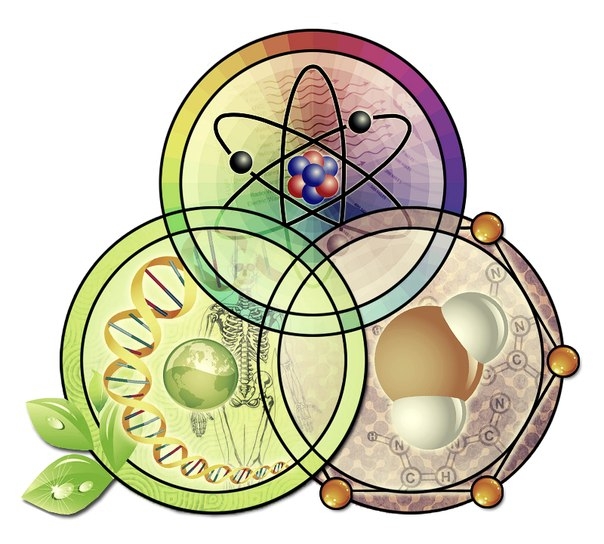 Математика - биология
Математика – английский язык
Математика - обществознание
10-й специализированный полипредметный класс с углублённым изучением математики
Математика – самый короткий путь к самостоятельному мышлению. 
(В. Каверин)
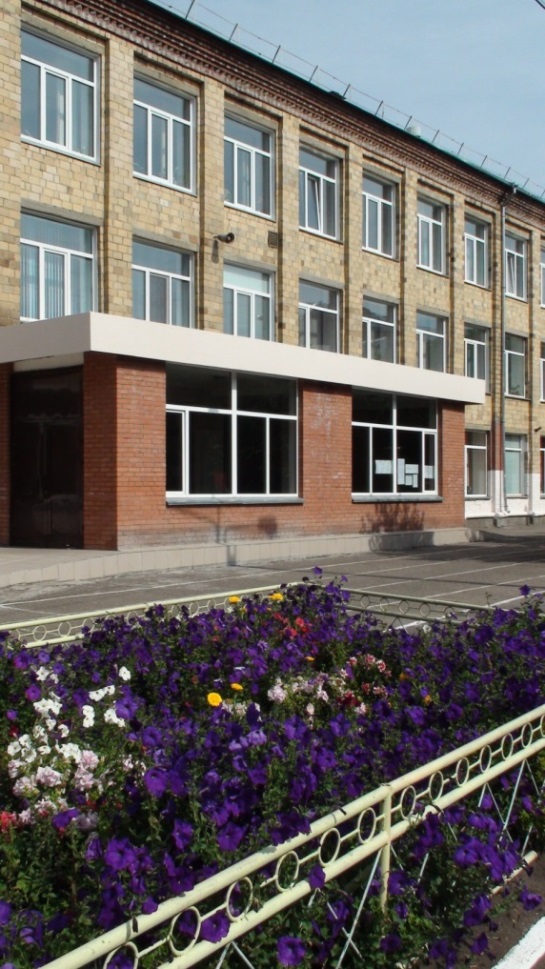 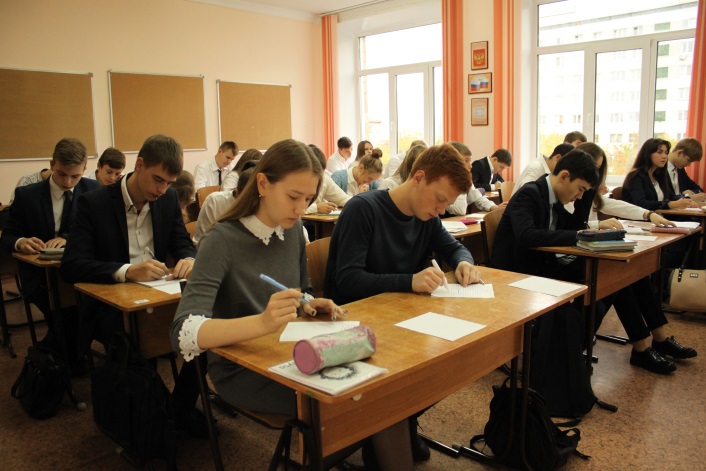 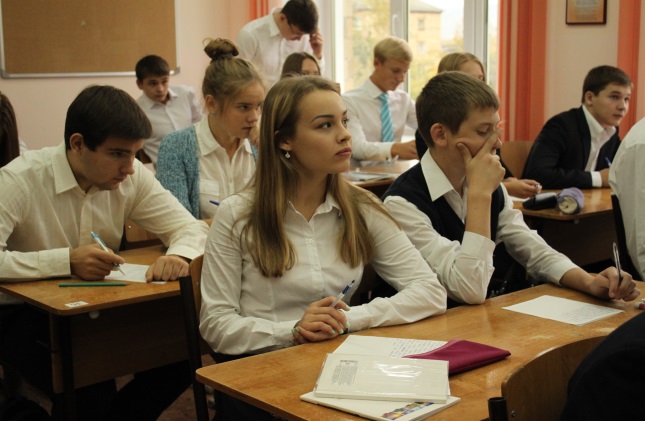 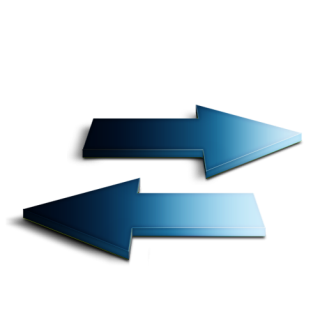 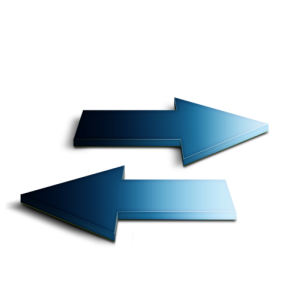 Лицей № 2 
г. Красноярск
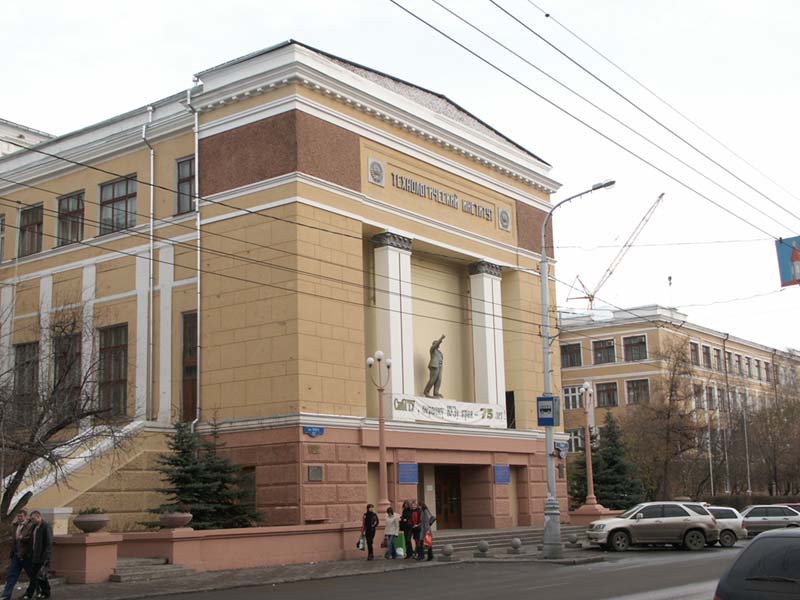 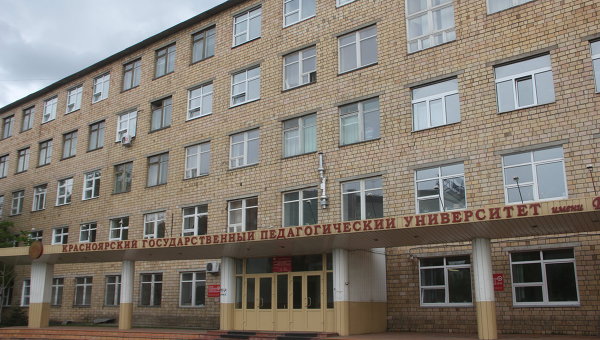 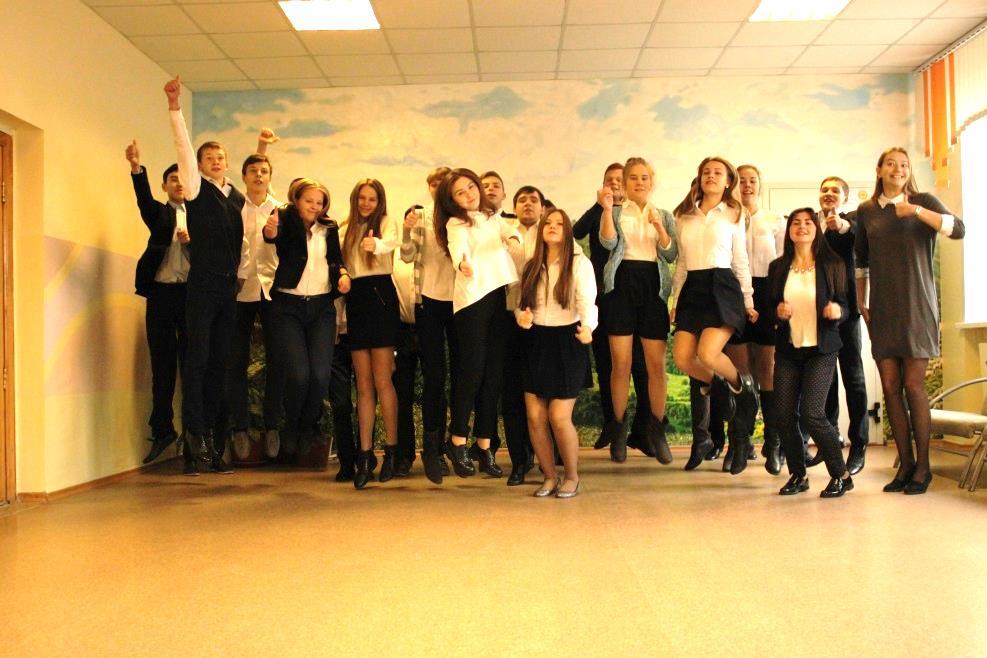 КГПУ
СибГТУ
Математика — это то, посредством чего люди управляют природой и собой. 
(А.Н. Колмогоров)
Отличительные особенности полипредметного класса:
Полипредметная составляющая







2. Сотрудничество с 2-мя ВУЗами территориально близко расположенными: СибГТУ (более 20 лет сотрудничества) и КГПУ
Для всего класса
Полипредметные группы
Школа «полного дня»
8.20.  - 14.00. Реализация  обязательной части  учебного плана    
      МБОУ Лицей № 2, ул. Урицкого, 121
14.00. – 14.30. Обед по отдельному меню 
      МБОУ Лицей № 2, ул. Урицкого, 121
14.30. - 16.55. Реализация внеурочной деятельности  
     МБОУ Лицей № 2, ул. Урицкого, 121; 
      СибГТУ, ул. Марковского, 57; 
      КГПУ, ул. Перенсона, 7
Школа «полного дня»